AFRICA CDC SOUTHERN AFRICA RCC PROGRESS UPDATEApril 2018
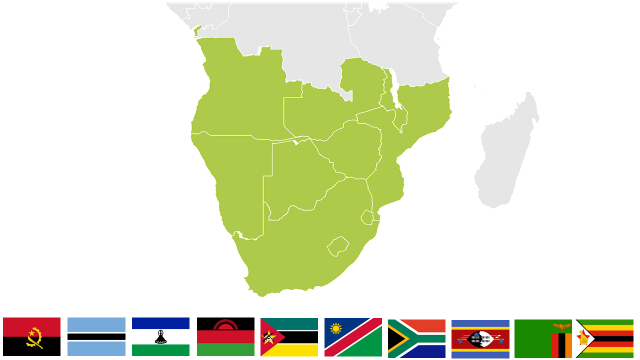 Dr. Victor Mukonka MD, MPH, PhD (Public Health)
Director, Zambia National Public Health Institute
Interim Coordinator  – Southern Africa RCC
Africa CDC RCC for Southern Africa Region
Zambia designated to host Southern Africa RCC

RCC inaugural meeting held 20-21 July 2017, Lusaka, Zambia

RCC Role: 
Coordinate NPHIs and Public Health activities for 10 Regional Member States: 
Angola; Botswana; Lesotho; Malawi; Mozambique; Namibia; 
South Africa; Swaziland; Zambia; Zimbabwe

Member States are at different stages in establishing NPHIs
Southern Africa RCC Launch: 20-21 July 2017, Lusaka, Zambia
Outcomes of the RCC inaugural meeting
Stipulated roles and responsibilities of Member States, RCC and Africa CDC
Developed draft framework document on Governance and Structure of the RCC
Agreed to map existing Public Health assets in the Southern African Region
Created various technical committees and task forces
Identified key public health priorities and activities and draft work plan
RCC tasked to:
Ensure the establishment of clear procedures for cooperation and collaboration among Member States and the RCC 

Implement activities with Member States in alignment with Africa CDC’s strategy and technical guidance 

Establish and maintain agreements between Member States for exchange of data and specimens during routine activities

Coordinate emergency response activities

Participate in Africa CDC governance and programmatic activities 

Mobilize staff and resources to support RCC activities
Zambia’s commitment as RCC for Southern Africa Region
MOU and RCC host agreement finalised

The Zambian Government has secured and is providing 
Office accommodation
Operation costs ($200,000 secured in 2018 National budget)
Support staff seconded
RCC Office Space13 Reedbuck Road, Kabulonga, Lusaka 10101 Zambia
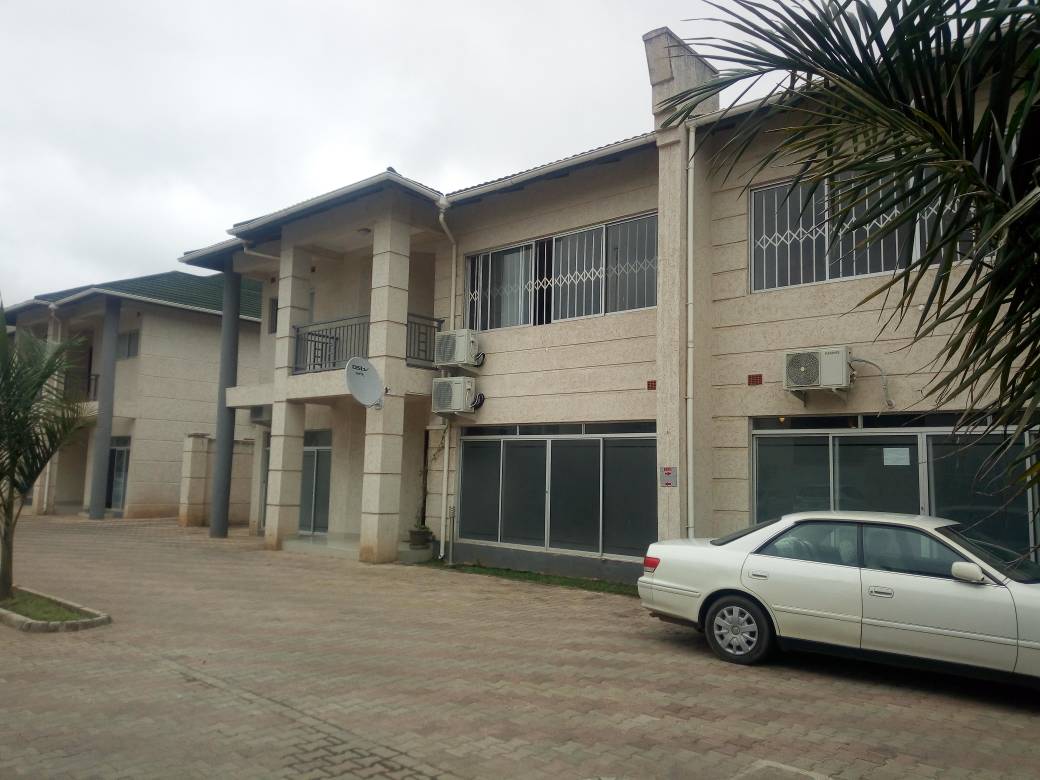 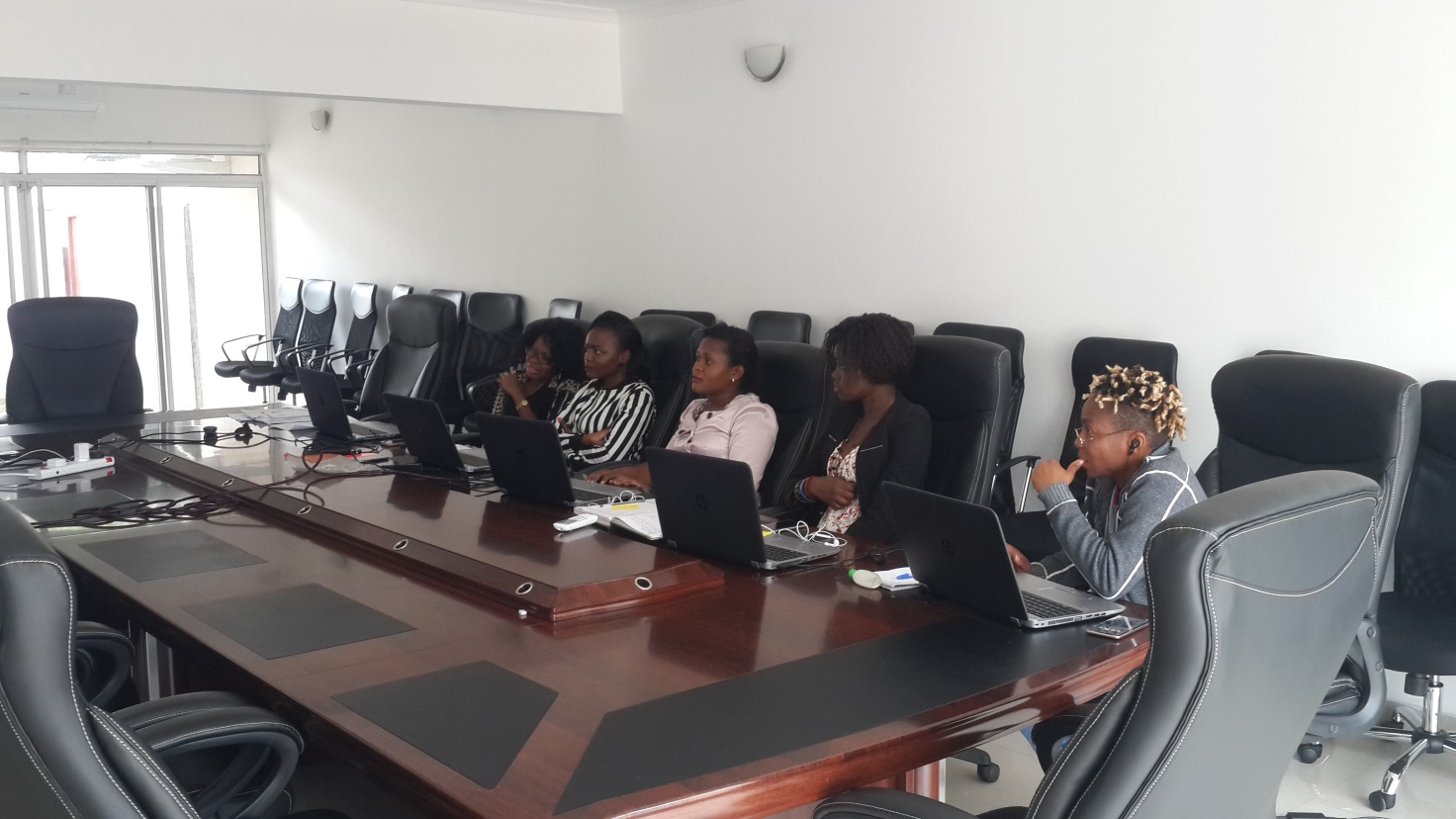 RCC Office Space
Boardroom
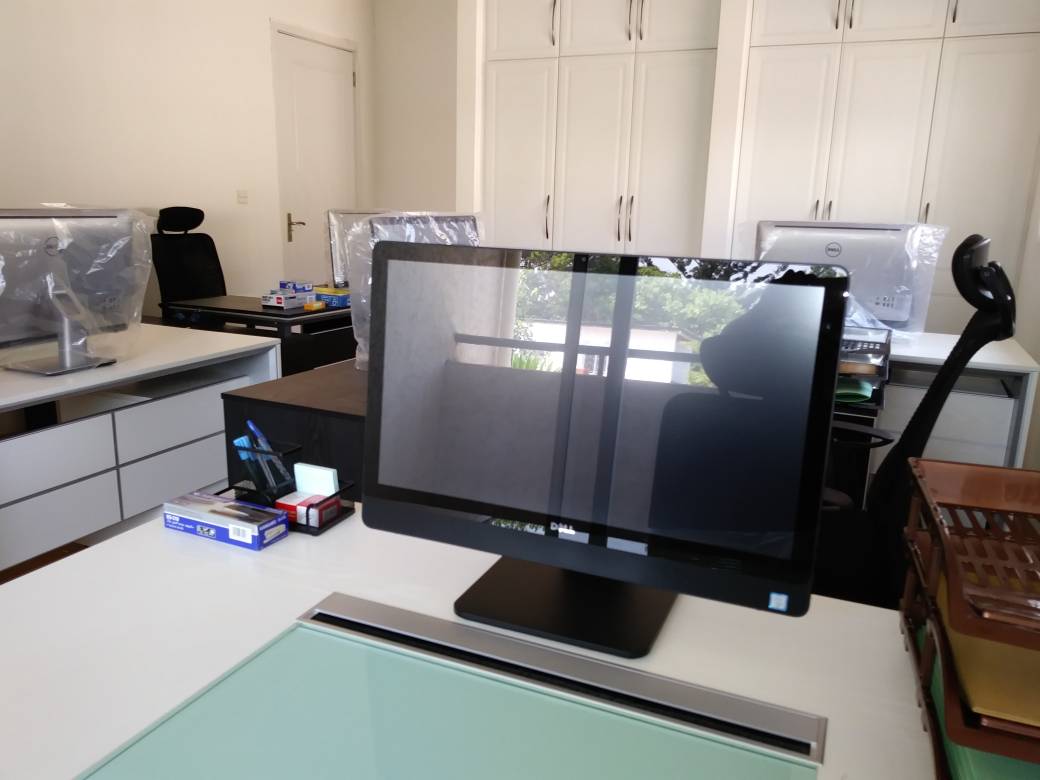 specialists’ office
Coordinator’s office
RCC for Southern Region: Progress to date
Framework for RCC strategic plan developed

RCC office set up and operational 

Positions being advertised as per AU approved structure, including:
RCC Coordinator
Epidemiologist
Public Health Specialist
Laboratory
Information/Data
Logistics

6 AU Youth Volunteer Corp (Communication, Public Health, Surveillance, Laboratory, legal, logistics)
Progress to date:
ECHO project

Platform for information sharing 
Training for Southern Region ECHO project (Nov. 2017)
Weekly ECHO meetings launched in Dec 2017
Has facilitated exchange of information and experiences on outbreaks and public health issues in the region (Listeriosis, Cholera, AMR)

SA-RCC participated in high level SADC meeting with Permanent Secretaries
Delegated to give update on priorities, operationalisation, areas of collaboration & SA PHEM training

Public Health Emergency Management 
Included other SADC member states not in the Africa CDC Southern Africa RCC region
Progress
Technical support to outbreaks
Cholera in Malawi, Zambia & Zimbabwe
Ebola DRC – (technical support through discussions on the ECHO platform)
Listeriosis in SA – (technical support through discussions on the ECHO platform)

Situation room to integrate surveillance, emergency preparedness

Laboratory networking and asset mapping meeting 

Public health asset mapping done (7/10 countries submitted)

Cholera elimination strategy TWG launched
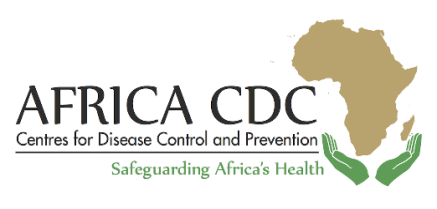 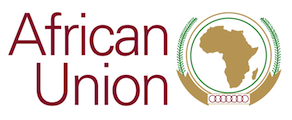 Mazyanga Lucy Mazaba Liwewe
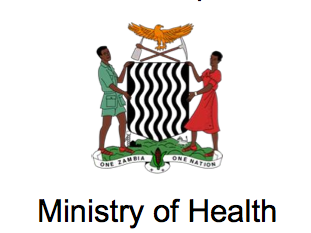 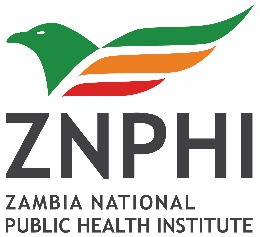 Southern RCC Priorities
Establish governance structures for regional activities (TAC, TWGs) 
Support establishment of NPHIs in each Member State
Mapping of Public Health Assets
Establishment of Public Health Emergency Operation Centers (PHEOC)
Strengthen epidemic preparedness and response capabilities in each Member State
Enhance cross-border disease surveillance
Information, data and specimen sharing
Capacity Building
Public Health research
Fight and stem the spread of Antimicrobial Resistance (AMR)
RCC for Southern Region: Partnership Created
Capacity building for the region – Working with JICA to develop both short and long training program for the region, seek input in priority setting from Member States

Engaged World Bank for infrastructure development and equipping the RCC offices plus Regional Public Health Lab
Technical support in short training programs from IANPHI & CDC Atlanta
Thank You